Interpretace antického dramatu

strukturalistickým aparátem
celostní filologie
Osnova prezentace
1. cíl disertace
		2. teoretická část
		3. praktická část — Interpretace Prométhea
		4. bibliografie
1. Cíl disertace
aplikovat Mukařovského/Veltruského sémantické gesto na celé dramatické texty (neb Veltruský rozebíral jen části dramat);
konkrétně aplikace na:
Aischylova Prométhea a Prosebnice;
zde předvedeno na příkladu Prométhea.
2. TEORETICKÁ ČÁSTVýchodiska
ohnisko pražského strukturalismu: 
škola J. Mukařovského a J. Veltruského;
interpretační sémantika F. Rastiera.
Mukařovský — sém. gesto
Mukařovský formuloval záměr vyložit básnické dílo sémantickým gestem;
sémantické gesto — je způsob, „jímž básník prvky svého díla vybíral a slučoval v jednotu“; 
jednota je „jednotnost dynamického stavebního principu, která se uplatňuje v sebemenším úseku díla a záleží v jednotné a jednotící systemizaci složek“ (Mukařovský 2007b: 305)
Mukařovský později tento záměr opustil;
odborníci se dodnes přou, jak, ba zda vůbec je sém. gesto možné (zejm. Jankovič, např. 2005).
Mukařovský → Veltruský
Mukařovský formuloval sém. gesto při tehdejší úrovni lingvistického (!) aparátu a terminologicky tento pojem jen naznačil;
Veltruský sém. gesto rozpracoval a naznačil (na rozboru částí dramat), jak je použít na popis celého básnického druhu (dramatu); 
cf. Veltruského Drama jako básnické dílo 
a také An Approach to the Semiotics of Theatre.
Veltruský — sém. gesto → Rastier — isotopie
strukturalistický přístup Veltruského (i Mukařovského) vykazuje: 
		SYSTÉMOVÉ SHODY
→ s Rastierovým aparátem:
 interpretační sémantiky (IS).
•	Sém. gesto → pojem isotopie.
Interpretační sémantika
sémantika postavená na interpretaci znaků.

Znak je zde pojat bifaciálně 
a zkoumán diferenčně.

Co to znamená?
Diferenční přístup
zkoumá znak ve srovnání s jiným znakem;
zatímco: přístup REFERENČNÍ odkazuje z textů do světa (ať už aktuálního či fikčního);
TEXT ↔ SVĚT
DIFERENČNÍ PŘÍSTUP:
neopouští řeč → zůstává ve «světě» jazyka/textů
TEXT 1 ↔ TEXT 2 ↔ TEXT 3…
Znak – jednota výrazu a obsahu
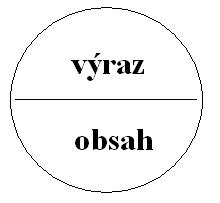 Minimální znak — morfém
saussurovské: 
- signifiant lze přiřadit k výrazovému plánu (VP)
- a signifié k plánu obsahovému (OP)
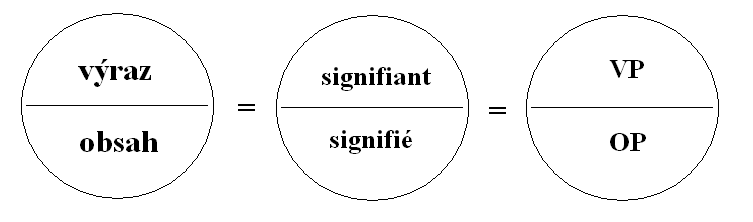 ‘Morfém’ = morf + ’sémém’
VP morfému je morf; skládá se z fonémů a prosodémů;
OP morfému je ’sémém’;
’sémém’ rozkládáme na významové rysy: /sémata/.
Morf je (v konkr. textech) konstantní záležitost,
oproti tomu ’sémém’ je proměnlivý.
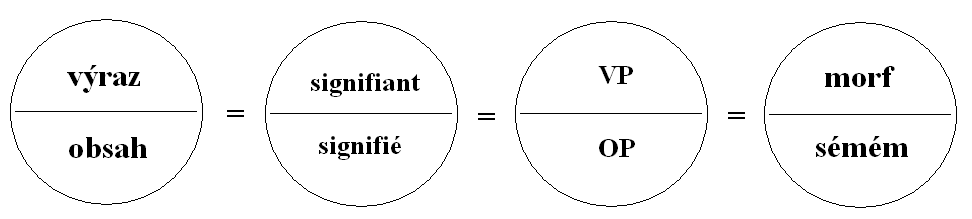 Například
●	morfém (tj. znak) ‘svoboda’
se skládá:
○	z morfu, který se může projevovat různými alomorfy: svoboda, svobody, svobodě;
○	a ze sémému ’svoboda’,
 	který lze rozložit na sémata: /nezávislost/, /volnost/, /neomezenost/, ale také /vnitřní svoboda/, /vnější svoboda/, ad.;
●	VK (doména) //vězeňství// vs. //manželství//;
Konkrétní text
a) situační ukotvení («já», «ty», «teď», «tady»)
b) žánrové zařazení (funkčnost – kdo se na koho obrací);
c) socio-kulturní normy:
záležitost jazyková – společnost něco očekává:
porušení
naplnění očekávání/norem;
normy řídí produkci i recepci textů.
Konkrétní text — zjednodušeně
d) sled výpovědí/vět, 
které jsou sledem morfémů...
Morfém 1, morfém 2, m. 3, m4, m5...
Z nichž např. morfém 1, 3 a 5 vykazují shodný významový rys — /séma/...
Isotopie
účinek souvýskytu určitého významového rysu, tj. sématu (zde séma 1) v různých sémémech:
 	morfém 1			 	morfém 3				morfém 5
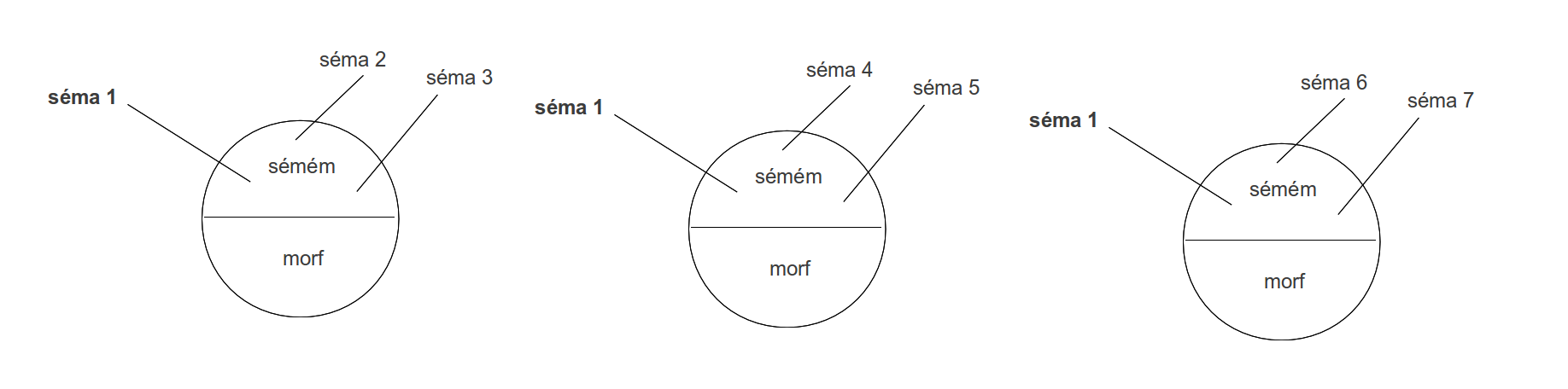 Srv. isotopii a sém. gesto
sémantické gesto — způsob, „jímž básník prvky svého díla vybíral a slučoval v jednotu“; jednota je „jednotnost dynamického stavebního principu, která se uplatňuje v sebemenším úseku díla a záleží v jednotné a jednotící systemizaci složek“ (Mukařovský 2007b: 305):
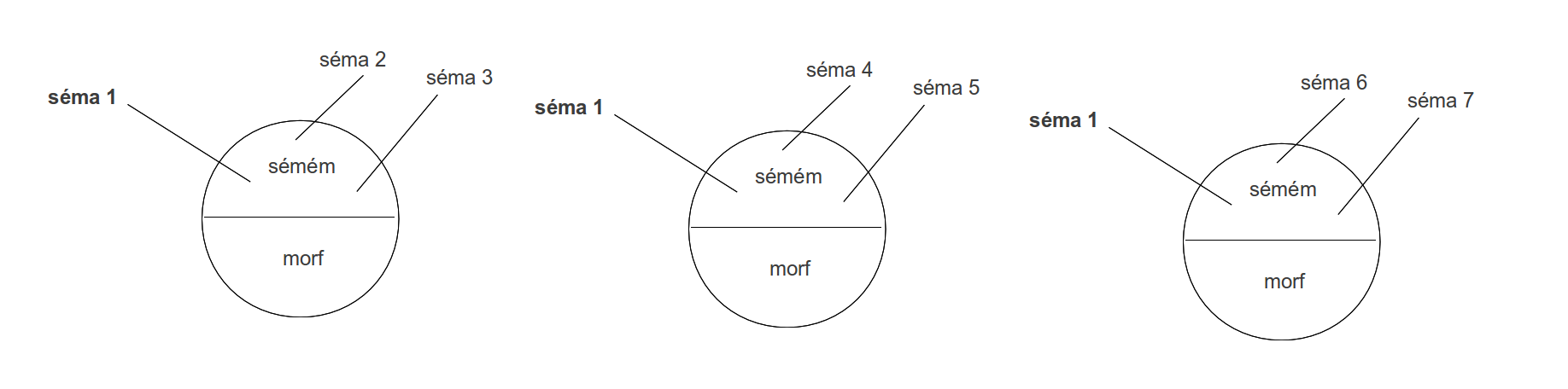 Veltruského významové kontexty (VK)
VK — (rastierovsky): je definiční obor znaků, ve kterém zkoumaný znak nabírá nějakou hodnotu;
Veltruského inovace: v dramatickém textu chápe různé jednající postavy jako nositele různých VKů;
divák si je vědom této sémantické hry, že pro jednu z postav znamená jistý znak cosi a v jiném VKu (tj. pro jinou postavu) znamená cosi jiného, takže to není ani týž znak, ale stejný výraz s různou podobou v obsahovém plánu;
např. slovo (tj. morfém) ‘odvaha’ vyřčené Héfaistem má ve VKu Héfaista význam ’odvahy’, kdežto ve VKu Prométheově má význam ’zbabělosti’ (s. 10);
VK → Rastierovy taxémy, domény, dimense
VK je u Veltruského pojem velmi obecný. 
VK může být malý i velký. 
Kdežto doména je definiční obor jisté velikosti vymezený vůči jiným definičním oborům určité jiné velikosti: taxém, dimense;
VK je program a doména je praktické řešení.
Taxém, doména, dimense
•	taxém — malý objem sémémů, ve kterém jejich srovnávání dává smysl; např. ‘nůž’ v taxémech: 
//(chladná) zbraň//, //nástroj//, //příbor//; dané sémémy (’nůž’, ’dýka’, ’rapír’) jsou propojeny jedním společným sématem (např. /zbraň/);
doména (oblast) — je soubor taxémů; 
např. ’chléb’ a ’víno’ v doméně //stravování// vs. //náboženství//;
dimense je nejširší definiční obor; vytváří opozice, např. protiklad božský vs. lidský je dimense, která platí pro celý text Prométheus.
3. PRAKTICKÁ ČÁST
Interpretace Prométhea
Interpretace Prométhea
●	Klíčová otázka: O čem text Prométheus je?

●	→ Otázka: Jaká je isotopie textu Prométheus?
●	→ Příp.:	  Jaké jsou isotopie textu Prométheus?
Jaká je isotopie textu Prométheus?
●	Odpověď můžeme začít hledat v definici žánru:
„Tématem tragédie jsou hluboké obecně mravní konflikty (např. řádu a chaosu, legality a legitimity, vášně a rozumu), neřešitelné v mezích individuálního lidského života a navozující konfrontaci s absolutnem, z jehož perspektivy dostává lidská oběť a svobodná volba očistný, osvobodivý smysl. (…)“ (Smrčka 2004: 652)
●	Isotopie: hluboké obecně mravní konflikty?
●	Ne. Příliš obecné. Platí to na všechny tragédie.
Jaké jsou v Prométheovi dimense?
Dimense //božský// vs. //lidský//
rysy			/trvalost/  vs. /pomíjivost/ 
jsou přítomné ve všech antických dramatech.

V Prométheovi posunuto – transpozice:
		● //božský// = /trvalost/ → //nadosobní řád//
		● //lidský// = /pomíjivost/→ //olympský řád//
Čím je specifický Prométheus? I
●		Analýza textu → 2 hlavní dimense:
○		//nadosobní řád// = tzv. Themidin*;
○		//olympský řád// = tzv. Diův.
●	Sémická molekula //osobní integrita//
○ Prométheus zná Themidin řád 
	— na rozdíl od ostatních postav.
○ To mu umožňuje udržet si osobní integritu 
	— na rozdíl od ostatních postav.
* Zatímco v Prométheovi určuje //nadosobní řád// Themis,
	v Prosebnicích je to Zeus.
Čím je specifický Prométheus? II
●		Analýza textu → 2 hlavní sémata:
○			/svoboda/;
○			/strach/.
●	Vztah mezi těmito dvěma sématy?
○		Ti, kdo se bojí, jsou vnitřně nesvobodní,
○	resp. ti, kteří jsou vnitřně nesvobodní, ti se bojí.
○	Zda vede implikace tím či oním směrem (či je obousměrná), toť otázka.
Čím je specifický Prométheus? III
●		Prométheus (a taky Themis)	::	●	ostatní (vč. Dia)
			 	 
○ zná Themidin řád				::	○	 bez znalosti Themidina řádu

○ → vnitřně svobodný			::	○ → tedy vnitřně nesvobodní
○ → beze strachu 				::		  a strachující se 

○ → osobní integrita			::	○ → absence osobní integrity
										○ ale: vnějškově relativně svobodní

				Prométheus		::		Themis 
	vnějškově nesvobodný		:: 		vnějškově (patrně) svobodná
‘Svoboda’ v Prométheovi
●	‘svoboda’ v dimensi Themidin řád:
○	/vnitřní svoboda/;
●	‘svoboda’ v dimensi Diův řád:
○	/vnější svoboda/;
●	Kdo zná Themidin řád (Prométheus a Themis), 
○	ten je vnitřně svobodný,
●	kdo se řídí Diovým řádem (všichni ostatní),
○ ten si drží vnější svobodu. 
(Ókeanovny přecházejí z vnější svobody k vnitřní.)
Sémická molekula
Sémická molekula
= stabilní seskupení významových rysů (sémů);
= nemusí být lexikalizovaná, resp. její lexikalizace může variovat (např. ‘svoboda’, ‘svobodný’ výše)
= cca téma, motiv.
‘Strach’ v Prométheovi I
●	Prométheus — vnitřně svobodný a beze strachu: 
○ Zde se jedná o sémickou molekulu /odvahy/, která je abstrahovatelná z tohoto a okolních veršů: 
„Nu, kde jste, kdo jste, pojďte, pohleďte,“ (v. 117)
— zdánlivá kontradikce: posl. verš repliky:
 „Ach, vše, co se blíží, mě leká!“ (v. 126) 
Není to ale kontradikce, nýbrž umocnění odvahy.
○ Další doklad Prométheovy odvahy či statečnosti: „Já nynější svůj osud ponesu, / až povolí zas ve svém hněvu Zeus. “ (s. 30)
○ etymologie Prométheova jména: 
 		 	προμηθιαν — schopnost předem zhodnotit situaci → strach mu nezabrání jednat tak, jak by měl → překoná strach.
‘Strach’ v Prométheovi II
●	ještě Prométheus:
○	s. 18: „jsem připoután vazbou strašných pout!“ 
○	strašný = (dle PSJČ) vzbuzující /děs/, tedy i /strach/, neb děs je (dle PSJČ) „silný strach“; 
○	takže jsou zde /strach/ a /děs/ vzbuzující ‘pouta’, a navíc: ‘pouta’ = /nesvoboda/, tedy syntagma ‘strašná pouta’ obsahuje obě kýžená sémata, tedy /strach/ a /(ne)svobodu/ — synergicky spolupracující.
Isotopie Prométhea
synergické isotopie /strachu/ a /svobody/;
synergické = vzájemně propojené, spolupracující;
vysvětlují vztahy postav;
zápletku, děj;
smysl textu: boj o svobodu;
v různých významech toho slova: 
	/vnitřní/ i /vnější/.
Bibliografie
HOSKOVEC, T. 2010. Celostní filologie jako program (na příkladu baltistiky). Časopis pro moderní filologii. XCII/2010 (1–2), 10–17. Ústav pro jazyk český, Praha.
JANKOVIČ, M. 2005. Dílo jako dění smyslu. In Cesty za smyslem literárního díla. Praha: Karolinum, 9–100.
MUKAŘOVSKÝ, J. 2007b. Studie II. Brno: Host.
RASTIER, F. 1997. Meaning and Textuality. Toronto: University of Toronto Press.
SMRČKA, J. 2004. Tragédie. In Mocná, D. — Peterka, J. et al. Encyklopedie literárních žánrů. Praha — Litomyšl: Paseka. s. 652–656.
VELTRUSKÝ, J. 1999. Drama jako básnické dílo. Brno: Host.